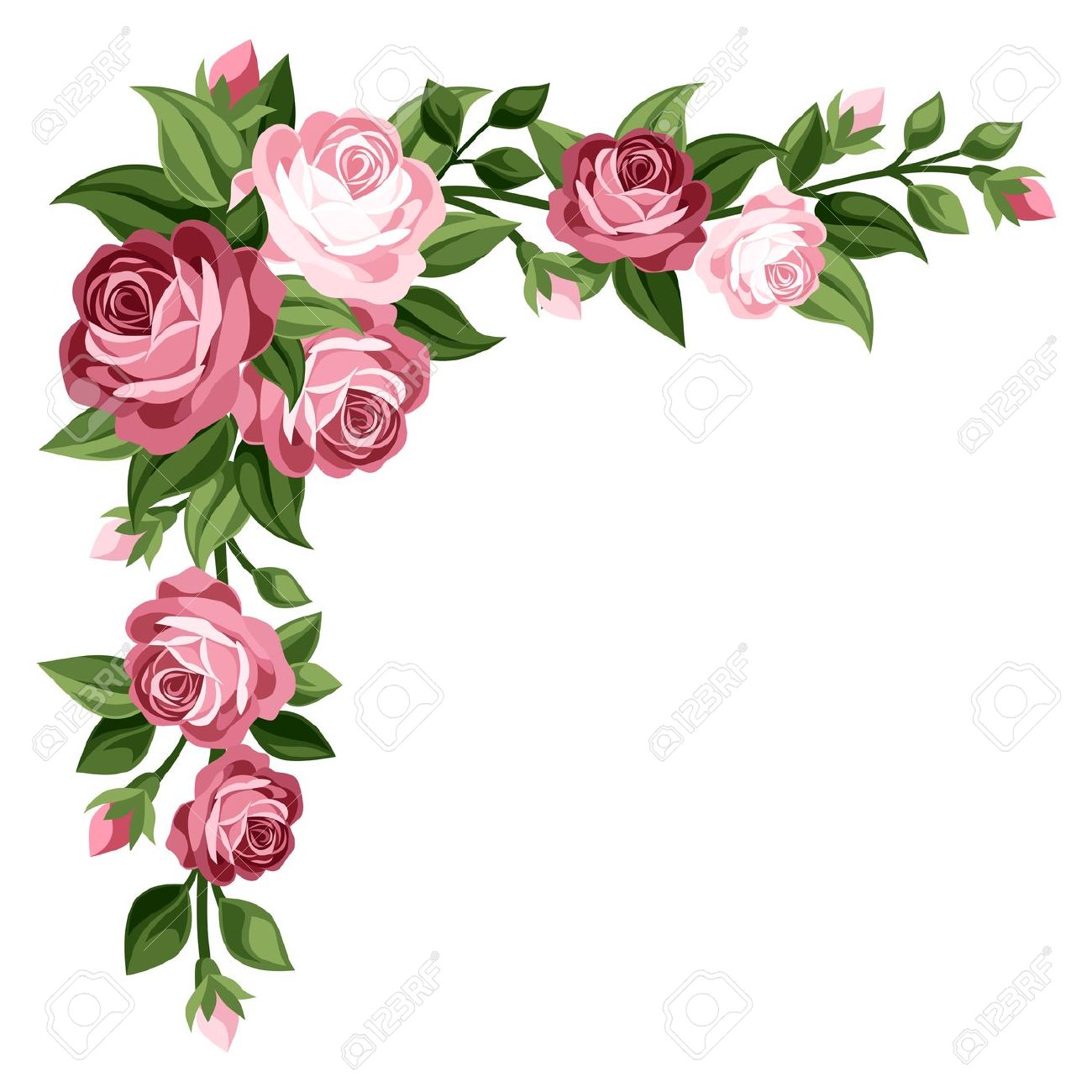 স্বাগতম
শিক্ষক পরিচিতিঃ
শারমিন আক্তার
প্রভাষক, দর্শন বিভাগ
নোয়াপাড়া কলেজ, রাউজান,চট্টগ্রাম।
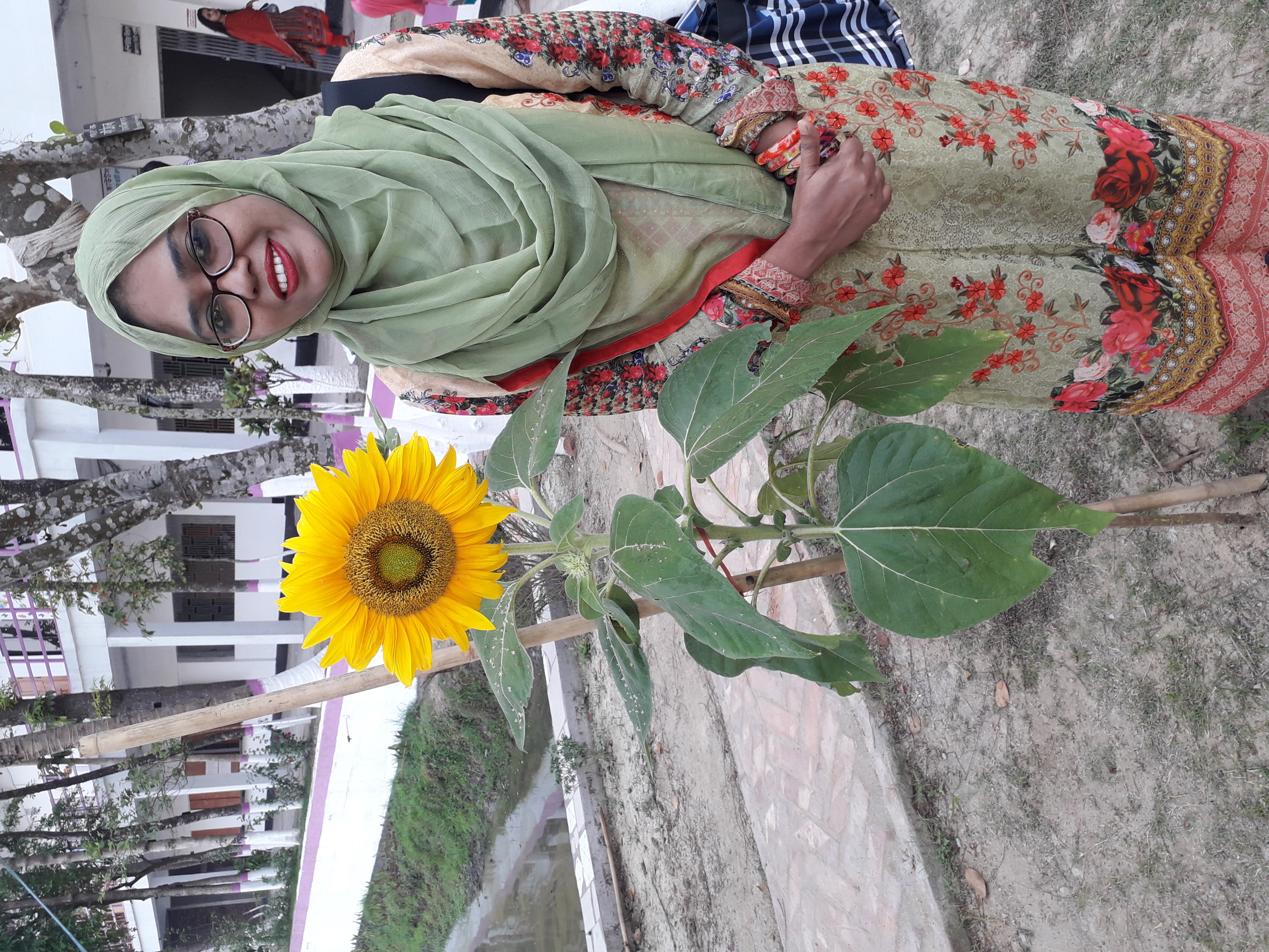 পূর্ব জ্ঞান যাচাই
নিচের ছবিগুলো দেখ-----------
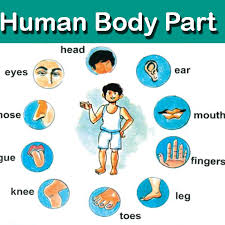 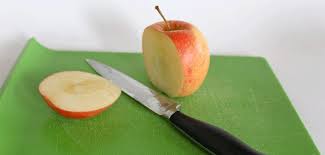 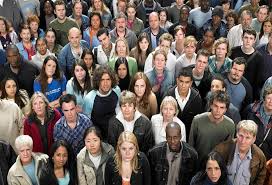 ৩য় চিত্র
২য় চিত্র
১ম চিত্র
আজকের পাঠ
যৌক্তিক বিভাগ
Logical Division
শিখন ফল
১। যৌক্তিক বিভাগের ধারণা ব্যাখ্যা করতে পারবে।
২। যৌক্তিক বিভাগের নিয়মাবলি বর্ণনা করতে পারবে।
পাঠ উপস্থাপনা
যৌক্তিক বিভাগঃ
একটি  জাতিকে বা উচ্চতর শ্রেণিকে কোনো একটি নীতি বা সূত্রের ভিত্তিতে তার নিম্নতর উপজাতি বা উপশ্রেণিতে বিভক্ত করার প্রক্রিয়াকে যৌক্তিক বিভাগ বলে।
উদাহরণ স্বরুপঃ
মানুষ জাতিবাচক পদকে সততা নামক সূত্রের ভিত্তিতে বিভক্ত করে আমরা দুটি উপজাতি পাই। তা হল সৎ মানুষ এবং অসৎ মানুষ। একইভাবে সভ্যতার ভিত্তিতে মানুষ শ্রেণিকে সভ্য মানুষ এবং অসভ্য মানুষ এই দুই উপশ্রেণিতে ভাগ করা যায়।
যৌক্তিক বিভাগের বৈশিষ্ট্যঃ
১। যৌক্তিক বিভাগ হলো পদের ব্যক্তর্থের বিশ্লেষণভিত্তিক একটি যৌক্তিক প্রক্রিয়া।

২। যৌক্তিক বিভাগ প্রক্রিয়া একটি মূল সূত্রের ওপর ভিত্তি করেই করা হয়।

৩। কেবলমাত্র জাতিবাচক পদের যৌক্তিক বিভাগ করা যায়।

৪। কোনো শ্রেণির ক্ষুদ্রতম উপজাতি পর্যন্ত বিভিন্ন নীতি বা সূত্রের ভিত্তিতে পর্যায়ক্রমে বিভাজন করা যায়।

৫। যৌক্তিক বিভাগ একটি মানসিক প্রক্রিয়া।
যৌক্তিক বিভাগের নিয়মাবলিঃ
১। যৌক্তিক বিভাগে জাতিবাচক বা শ্রেণিবাচক পদকে বিভক্ত করতে হবে। ব্যক্তি বা বস্তু বাচক পদকে বিভাগ করা যাবে না।

যেমন- মানুষ এই জাতিবাচক পদকে শিক্ষা নীতির উপর ভিত্তি করে আমরা দুইভাগে ভাগ  করতে পারি। তা হল শিক্ষিত মানুষ এবং  অশিক্ষিত মানুষ। এইভাবে বিভক্ত করা হচ্ছে যৌক্তিক বিভাগ।
২। যৌক্তিক বিভাগের ক্ষেত্রে একই সময় একটি মাত্র মূল সূত্র বা নীতি গ্রহণ করতে হবে।
 
উদাহরণস্বরূপঃ মানুষ এই জাতিবাচক পদটিকে শিক্ষা, সভ্যতা ,বুদ্ধি ইত্যাদি বিভিন্ন নীতির ভিত্তিতে বিভক্ত করা গেলেও আমরা এগুলোকে একত্রে গ্রহণ করতে পারব না। পর্যায়ক্রমে একটি নীতি গ্রহণ করে অগ্রসর হতে হবে।
৩। বিভক্ত উপজাতিগুলোর ব্যক্তর্থের যোগফল বিভাজ্য জাতিটির ব্যক্তর্থের সমান হতে হবে। কম বা বেশি হতে পারবে না। উদাহরণস্বরূপঃ শিক্ষিত মানুষ + অশিক্ষিত মানুষ = মানুষ।এক্ষেত্রে বিভাগটি একটি যৌক্তিক বিভাগ।
৪। যৌক্তিক বিভাগে বিভক্ত উপজাতিগুলোকে পরস্পর বিচ্ছিন্ন হতে হবে।

উদাহরণস্বরূপ- জীবকে যদি বুদ্ধিবৃত্তিসম্পন্ন এবং বুদ্ধিবৃত্তিহীন নামক দুইশ্রেণিতে বিভক্ত করা হয় তা হলে এরা পরস্পর বিচ্ছিন্ন হবে।
৫। যৌক্তিক বিভাগে বিভাজ্য জাতিটির নাম বিভক্ত উপজাতিগুলোর প্রত্যেকের উপর প্রযোজ্য হতে হবে। উদাহরণস্বরূপঃ মানুষ জাতিকে শিক্ষিত এবং অশিক্ষিত দুটি উপজাতিতে বিভক্ত করলে এদের উভয়ের উপর মানুষ নামটি প্রযোজ্য হয়। যদি বিভক্ত উপজাতিগুলোর উপর বিভাজ্য জাতির নাম প্রযোজ্য না হয় তাহলে বিভাগটি যৌক্তিক হবে না।
৬। ক্রমিক বিভাগে বিভাজ্য জাতিকে তার নিকটতম উপজাতিতে বিভক্ত করতে হবে। মধ্যবর্তী কোন ধাপকে বা স্তরকে বাদ দেয়া যাবে না। যেমন-
					জীব/ প্রাণী
   				(মূলসূত্রঃবুদ্ধিবৃত্তি)
                
                                
                           মানুষ প্রাণী            		অমানুষ প্রাণী
			
		   (মূলসূত্রঃসভ্যতা)
সভ্য মানুষ
অসভ্য মানুষ
একক কাজ
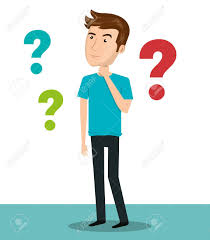 ১। যৌক্তিক সংজ্ঞার ইংরেজি প্রতিশব্দ কি?

২। যৌক্তিক সংজ্ঞা কাকে বলে?
দলীয় কাজ
ক – দলঃ প্রথম ও ষষ্ঠ নিয়ম বল।
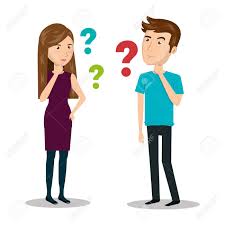 খ- দলঃ দ্বিতীয় ও চতুর্থ নিয়ম বল।
বাড়ির কাজ
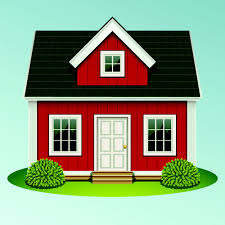 যৌক্তিক সংজ্ঞার নিয়ম গুলো লিখ।
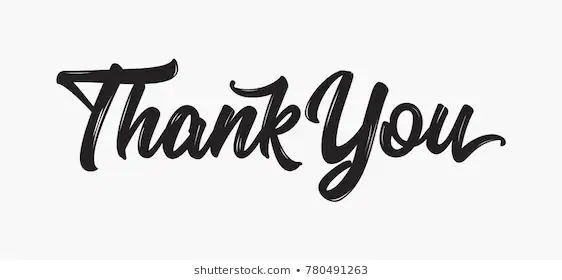